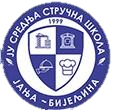 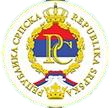 JУ Средња стручна школа Јања
www.sssjanja.com
Наша школа сад:
Средња стручна школа у Јањи основана је Одлуком Владе Републике Српске oд 19.08.1999. године.

Тренутно, JУ Средња стручна школа Jања броји 320 ученика, укупно 17 oдјељењa, a заступљене су струкe:

1. Геодезија и грађевинарствo
2. Економија, право и трговина
3. Угоститељство и туризам
Занимања у нашој школи су:
Економски техничар
 Трговачки техничар
 Кулинарски техничар
 Угоститељски техничар
 Кувар
 Конобар
 Архитектонски техничар
 Грађевински техничар
 Туристички техничар
 Банкарски техничар
Зашто уписати нашу школу
Савремени програми и наставне методе
Свестрани и посвећени професори
Стручан, млад искусан професорски кадар (међу којима имамо професоре предметне наставе, магистре наука, инжињере грађевине, инжињере технологије, дипломиране економисте, ...)
Зашто уписати нашу школу
Образовање за живот у 21. вијеку
Вјежбе у мањим групама
Стална сарадња са родитељима
Креативна атмосфера у којој сви имају вољу за учењем
Безбиједност ученика
Зашто уписати нашу школу
Креативна атмосфера у којој сви имају вољу за учењем
Добро опремљени кабинети
Посјета и стална сарадња сa фирмама из окружења
Велики избор ваннаставних активности
Упис ученика у школску 2020/2021. годину:
Образовни профили које ћемо уписати у наредној школској години су:
Архитектонски техничар
Банкарски техничар
Трговачки техничар
Угоститељски техничар
Трговац
Кулинарски техничар
Кабинети
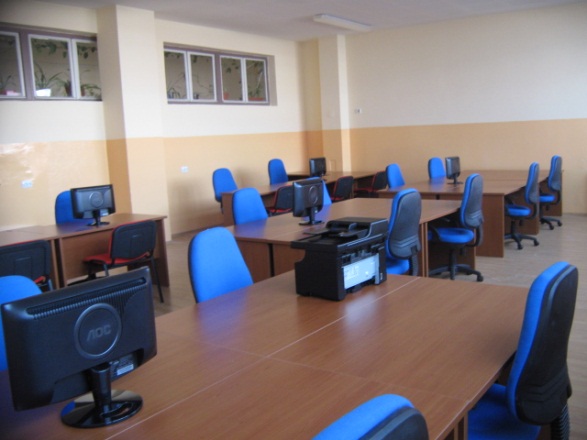 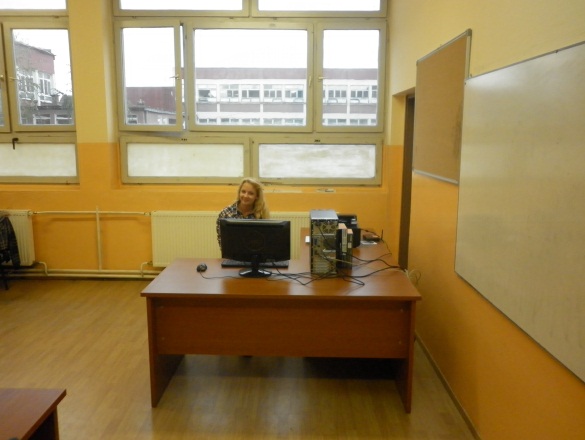 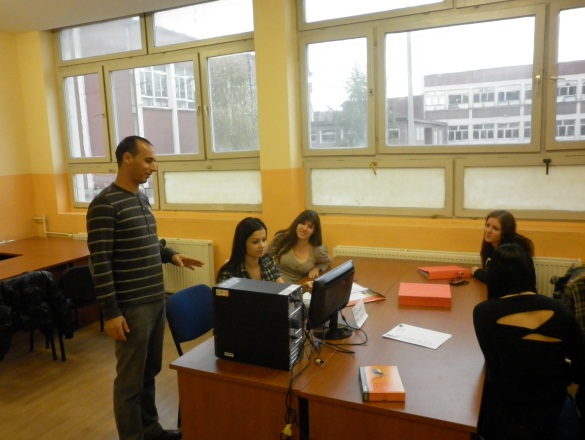 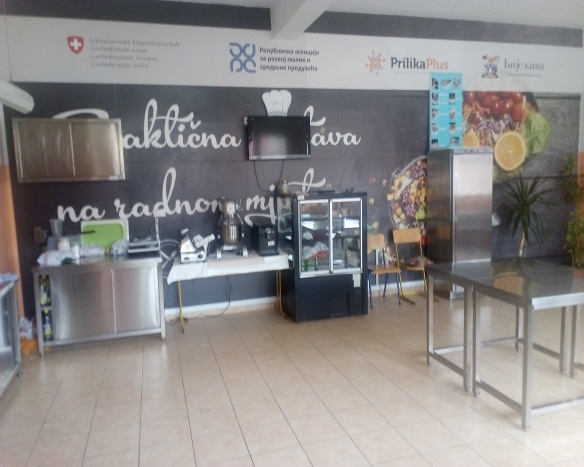 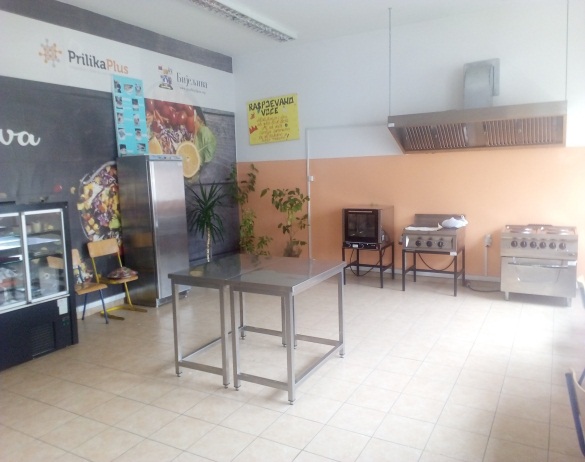 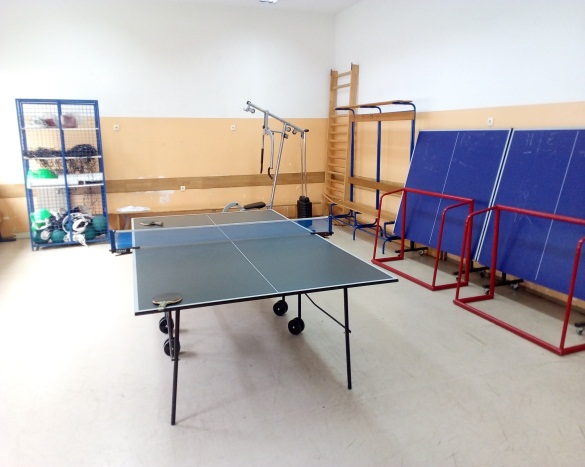 Активности
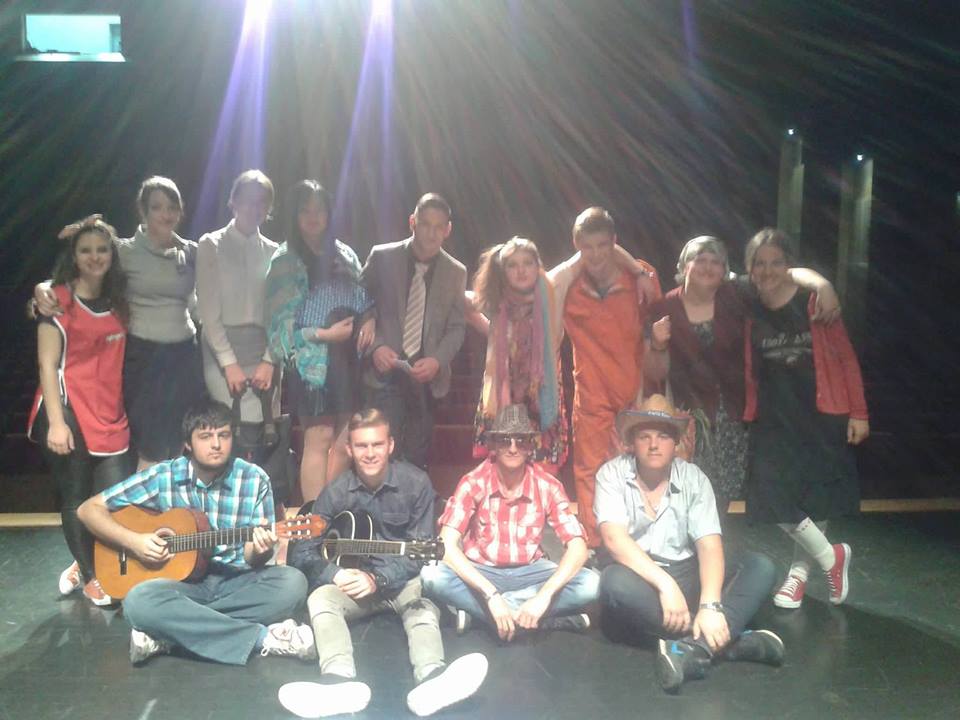 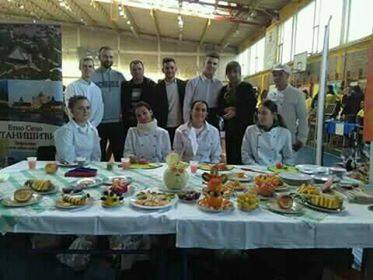 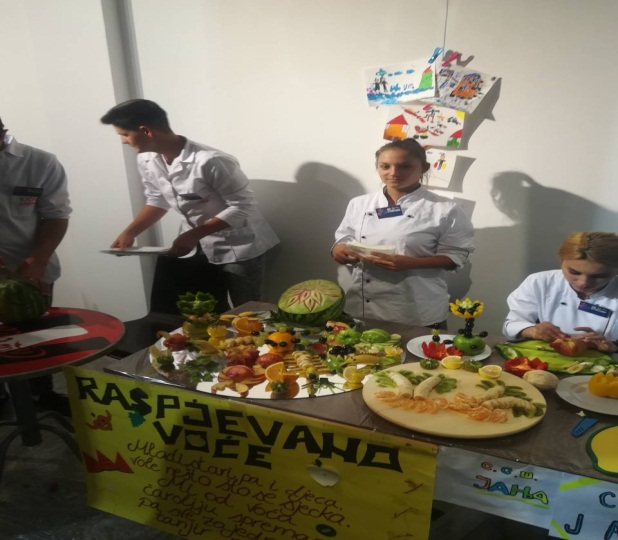 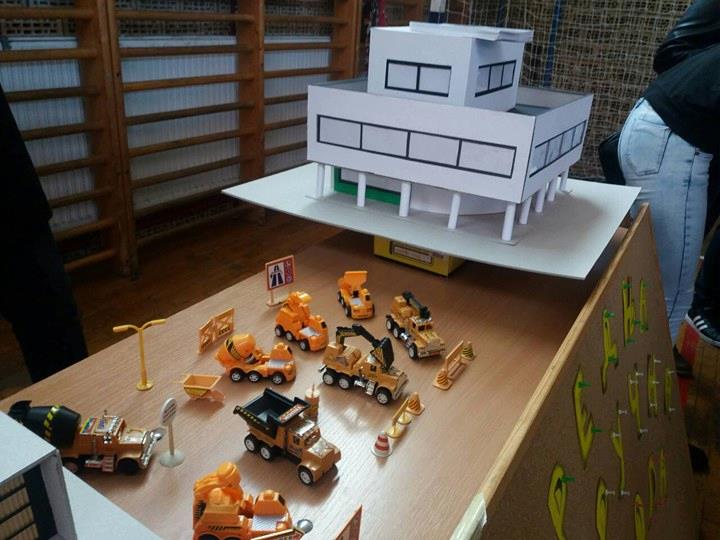 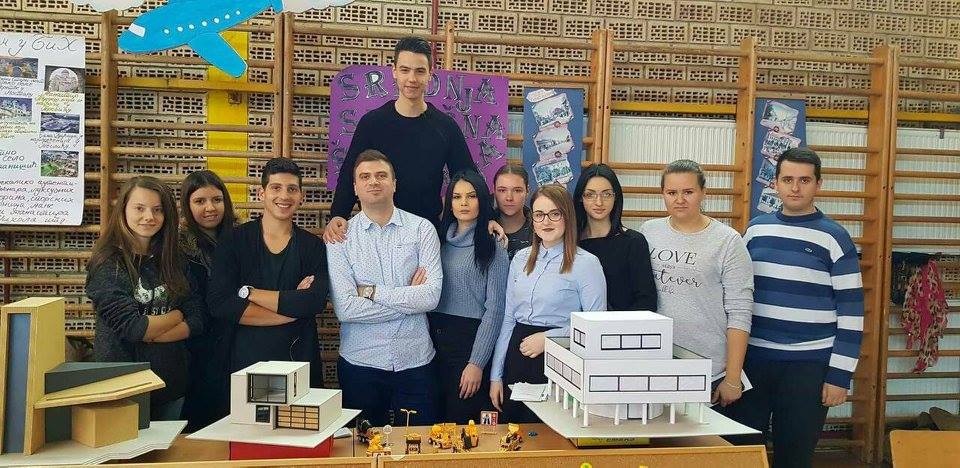 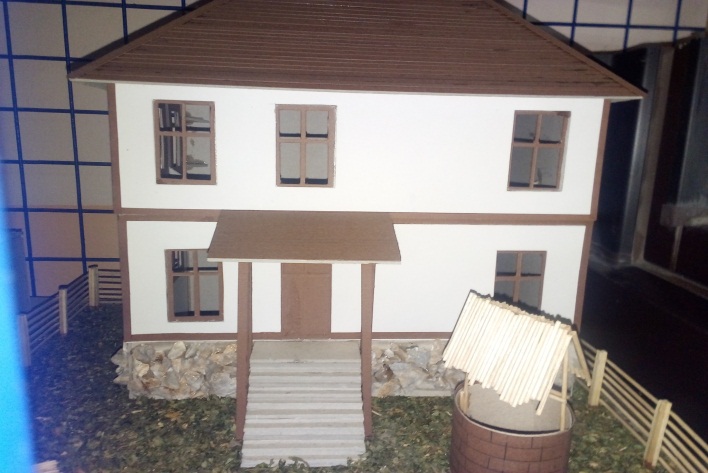 Послије завршене средње економске школе можемо да обављамо сљедеће послове:

1. Послове рачуноводства
2. Послове финансија
3. Послове комерцијале
4. Послове набавке
5. Послове платног промета у банци
6. Административни послови

Такође после завршене средње економске школе можемо да упишемо различите факултете.
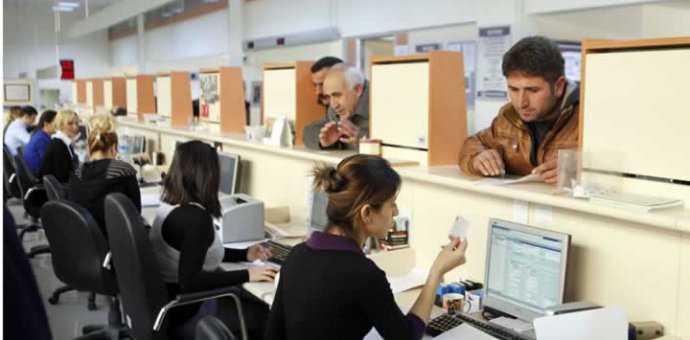 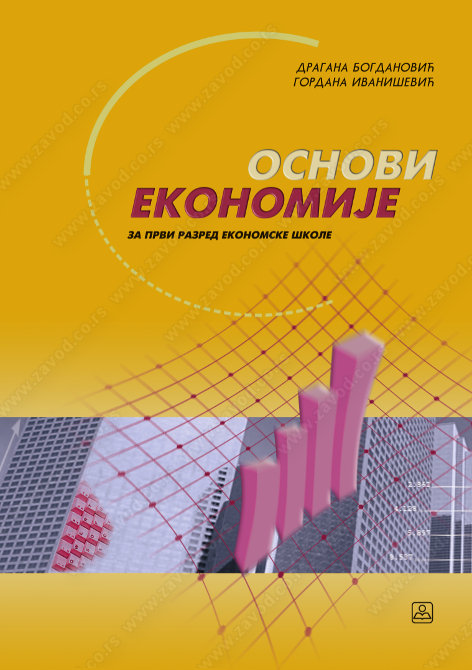 Стручни предмети:
1. Економија2. Књиговодство
3. Монетарна економија и банкарство
4. Право5. Статистика
Под трговнином се подразумијева комерцијална понуда робе у замјену за платежно средство односно новац или за другу робу .
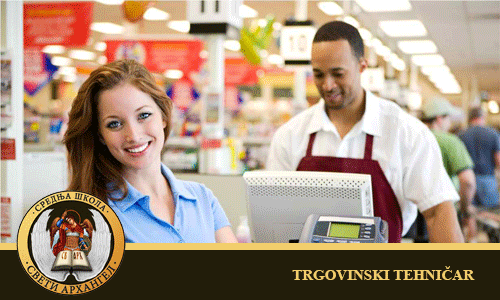 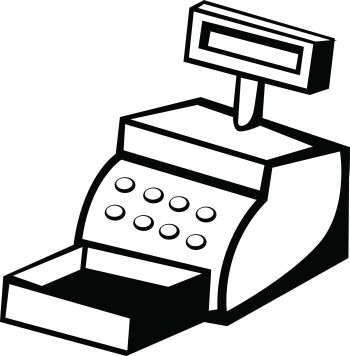 Стручни предмети:
1. Познавање робе
2. Економика трговине
3. Трговинско пословање
4. Трговачка математика
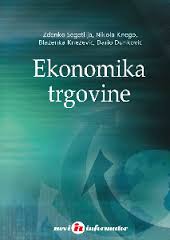 Трговачки техничари (Трговац) 
обављају послове набавке и
продаје свих врста роба и услуга. Књиговодствено прате пословањe трговинског предузећа, израђују
Калкулацију набавне и продајне 
цијене роба и услуга. Трговачки техничари – kомерцијалисти рекламирају производе и савјетују клијенте како са понуђеним производима могу побољшати своје пословање.
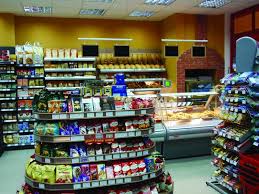 Кулинарски техничар (Kувар) дочекује и испраћа гостe, брине о послуживању, гостима, амбијенту. Познаје кухињу фирме гдје ради, упућен је у домаћа и страна јела, пића. Опис овог после одговара руковођењу рестораном, дакле - менаџер ресторана.
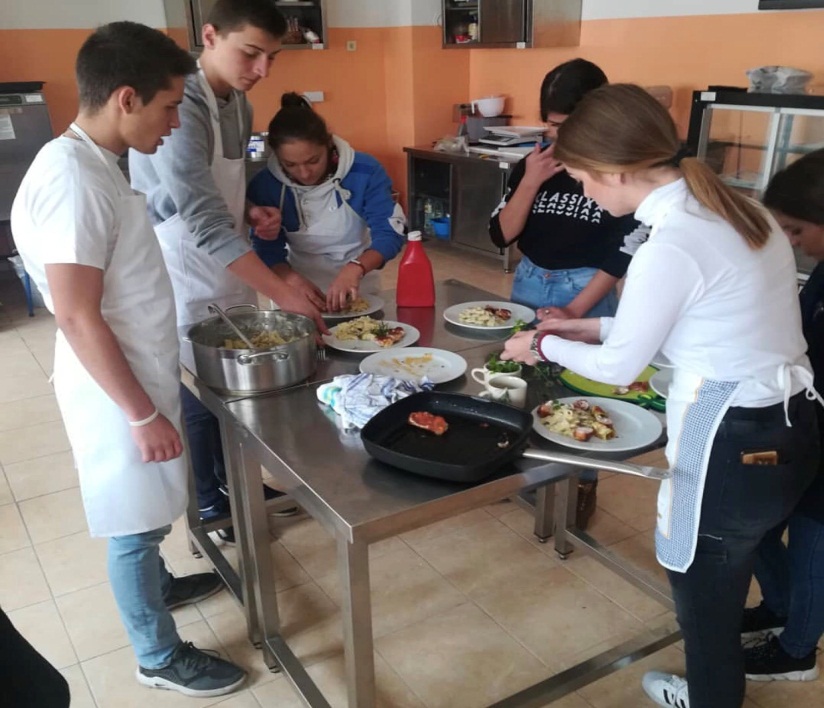 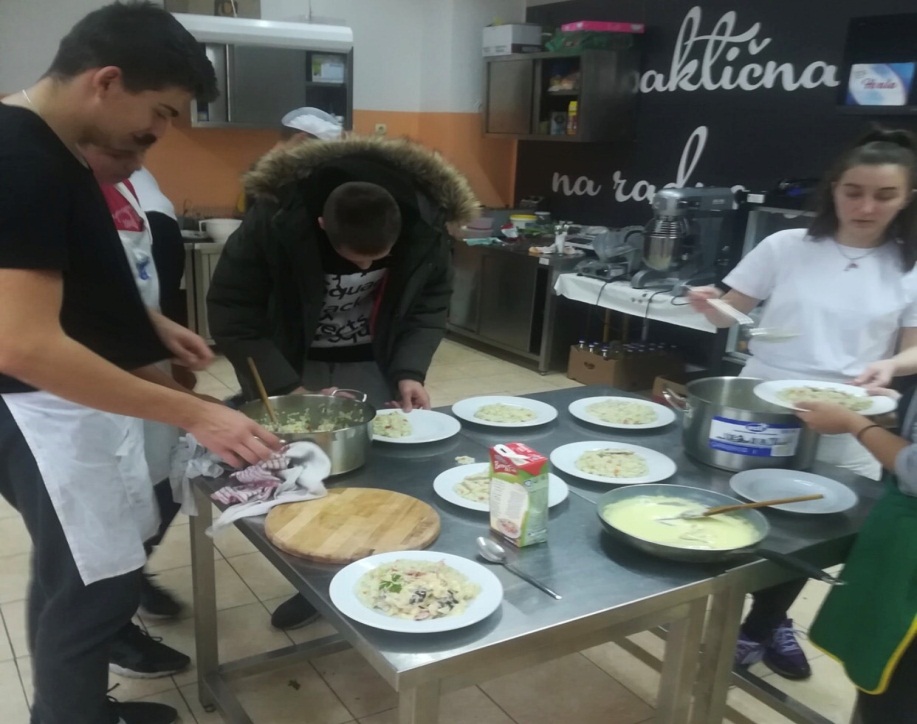 Стручни предмети:

1. Основе туризма и угоститељства
2. Хигијена
3. Куварство
4. Услуживање
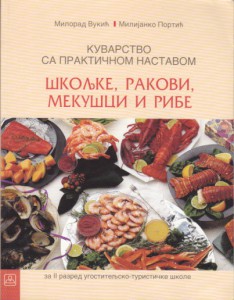 Особа која заврши овај образовни профил може да ради у свим угоститељским објектима, хотелима, oдмаралиштима. До посла се лако долази и потражња је у порасту.
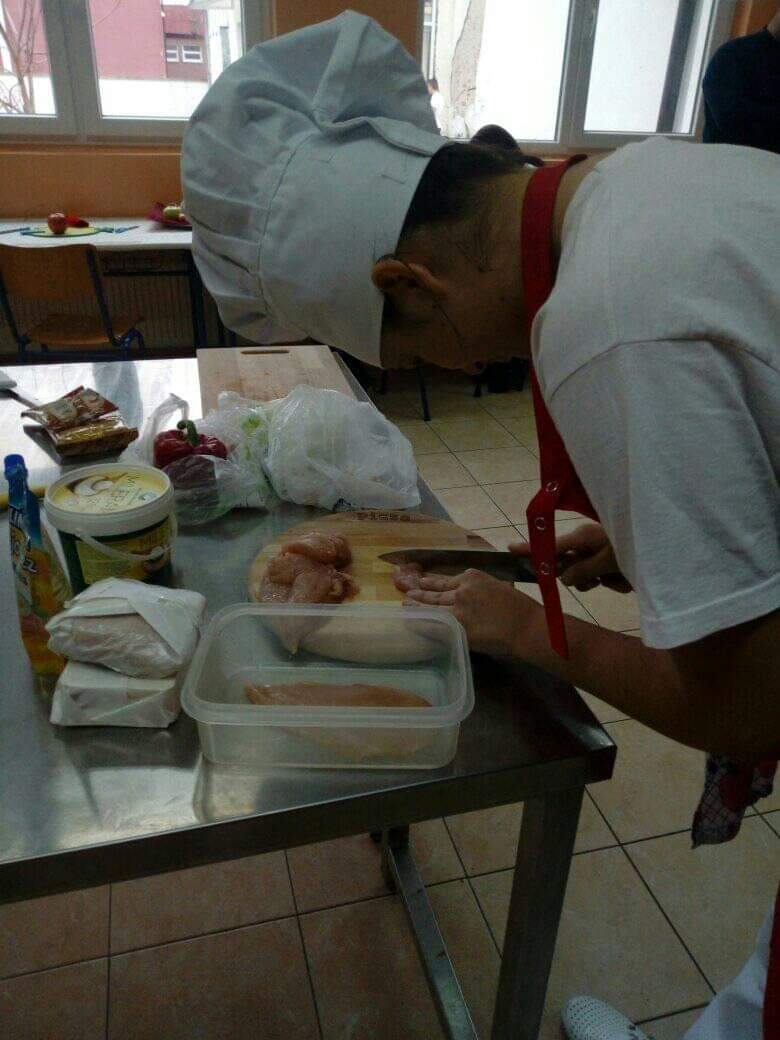 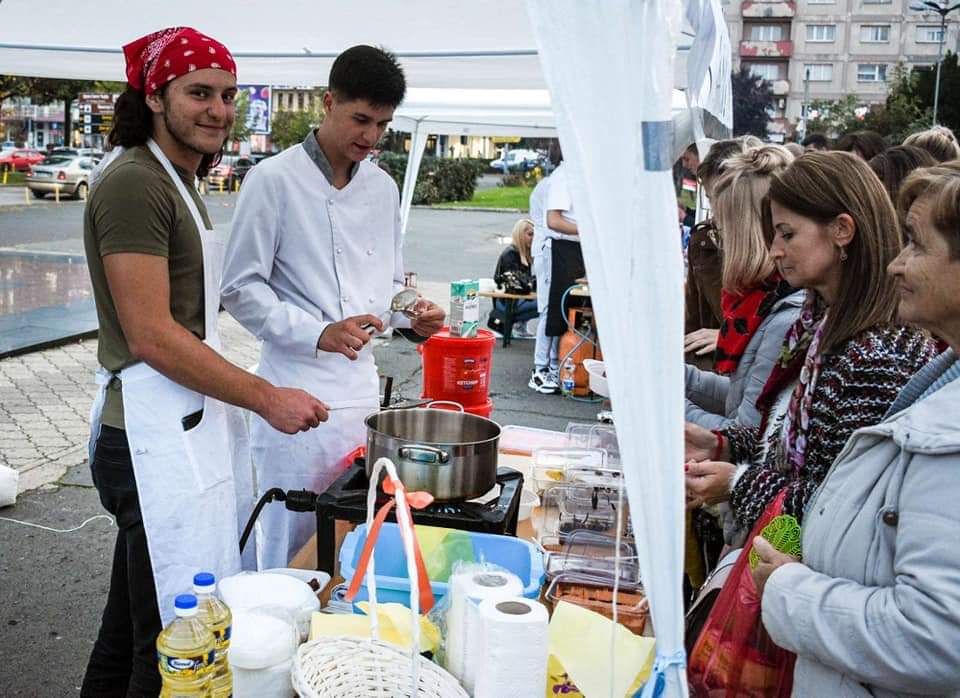 Архитектонски техничар уређује и презентује урбанистичке пројекте. Бави се високоградњом, kонзервацијом и ревитализацијом. Анализира цијене и предрачун радова. Током школовања стиче знања из нацртне геометрије, статике и отпорности материјала, примјене рачунара у грађевинарству, урбанизму и слично. Ово занимање је изузетно тражено и посао се углавном налази лако.
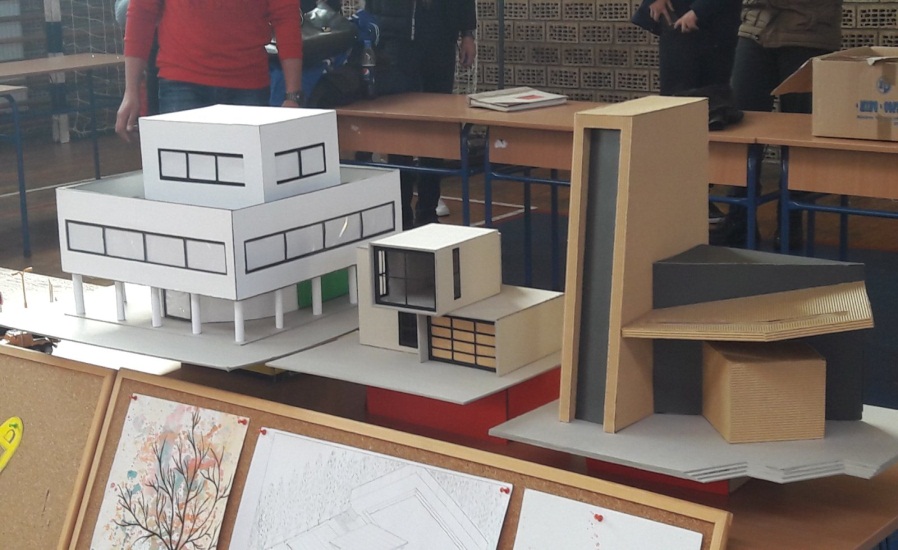 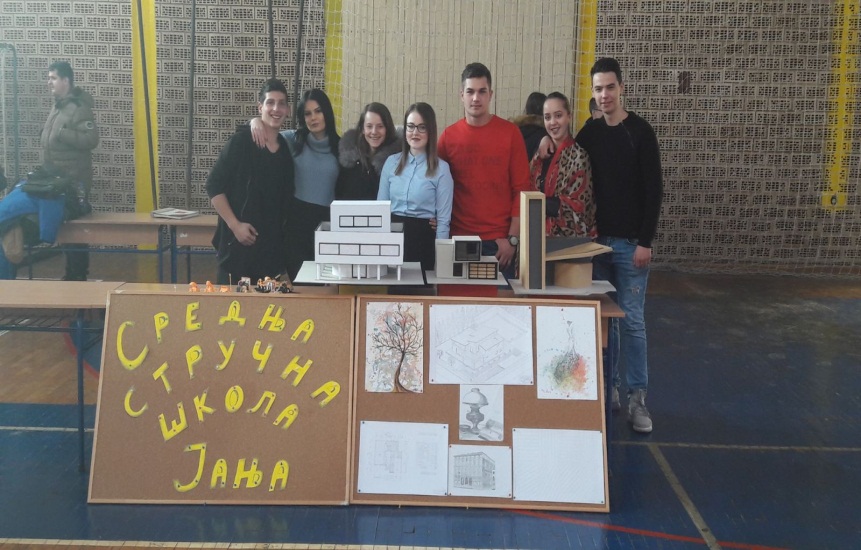 Стручни предмети су:

1. Слободноручно цртање
2. Бетон и армирани бетон
3. Грађевинске конструкције
4. Грађевински материјали
5. Техничко цртање
6. Нацртна геометрија
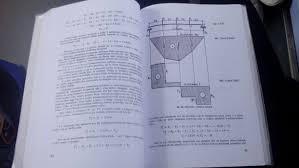 Након завршеног архитектонског смјера можемо обављати  послове у:

1. Архитектонском бироу
2. Грађевинском предузећу
3. Општинској администрацији
4. Министарству грађевине
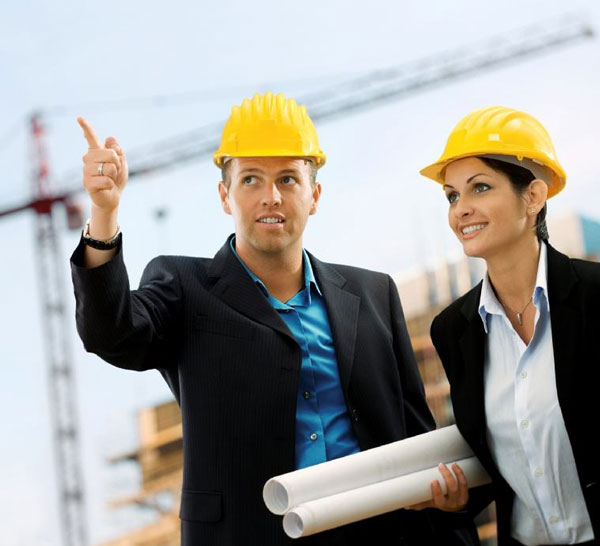 Грађевински техничари учествују у свим пословима грађења: од планирања и припреме, преко пројектовања до саме градње. У начелу разликујемо послове грађевинског техничара  високоградњe и грађевинског техничара нискоградње.
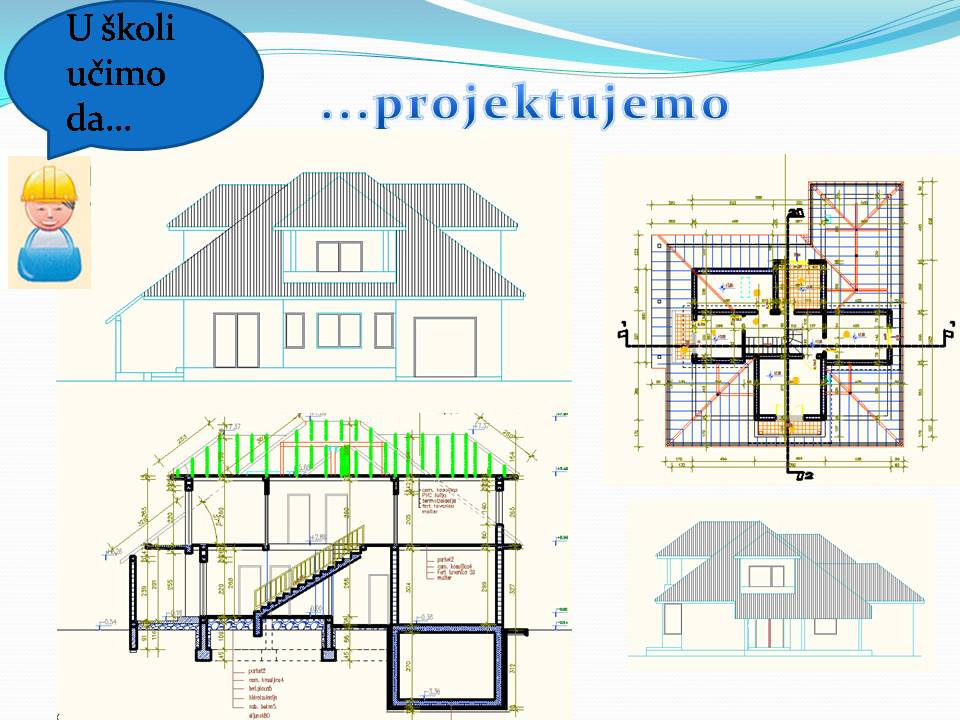 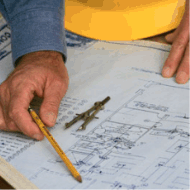 Занимање туристички техничар je првенствено намијењено ученицима немирног духа који воле да путују и упознају непознато, који су комуникативни и воле језике и који су kреативни. За ово занимање ученици треба да посједују особине као што су: тачност, стрпљeњe, толерантност, истрајност, комуникативност, љубазност, уредност, вербалне способности и наравно посједовање опште културе.
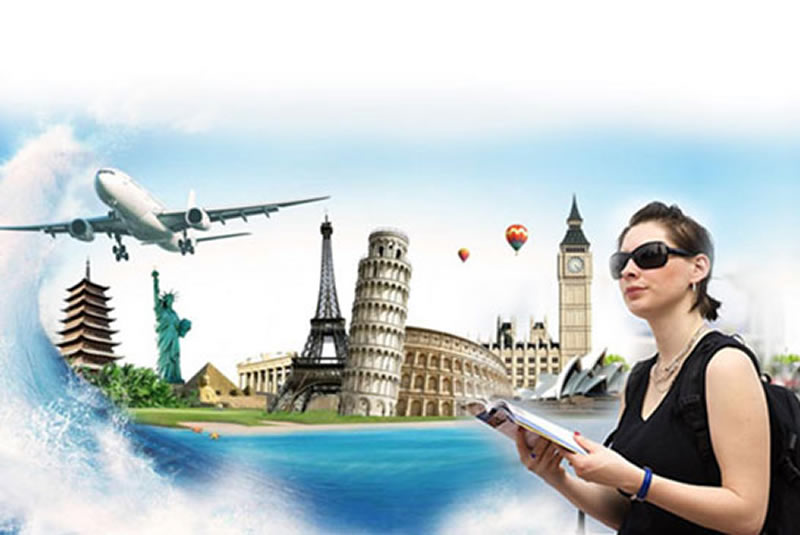 Стручни предмети:

1. Основе туризма
2. Историја умјетности
3. Економика туризма
4. Маркетинг туризма
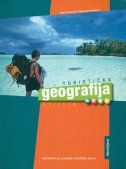 По завршетку школовања туристички техничари раде у туристичким агенцијама и хотелима, и оспособљени су да припремају, израђују и продају туристичке услуге, прате, реализују и обрачунавају туристичке услуге, услужују госте у хотелу, комуницирају са гостима и клијентима и на страним језицима.
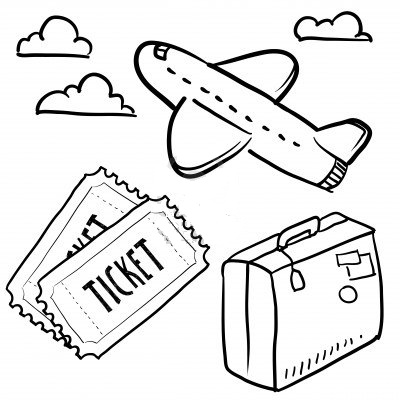 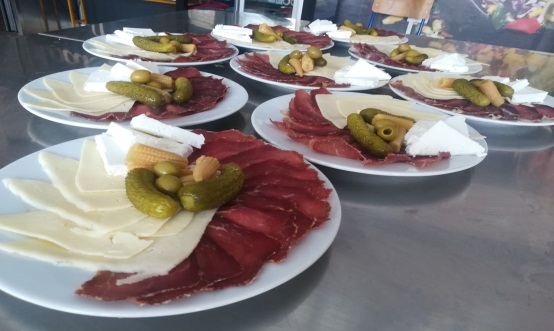 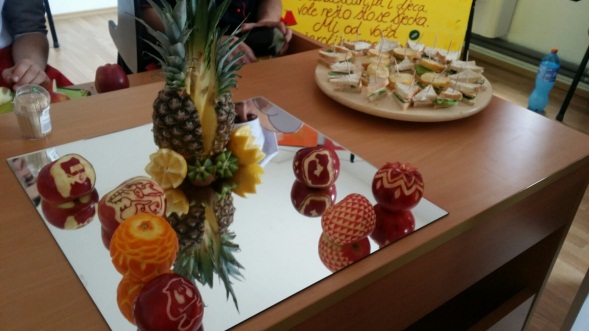 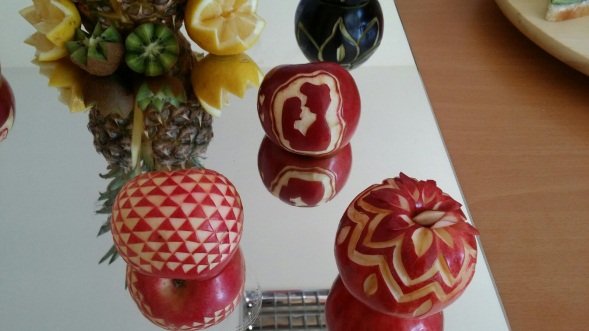 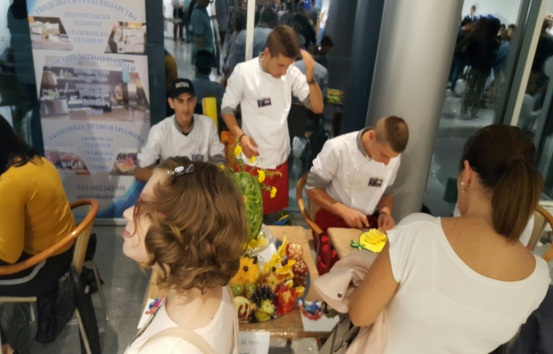 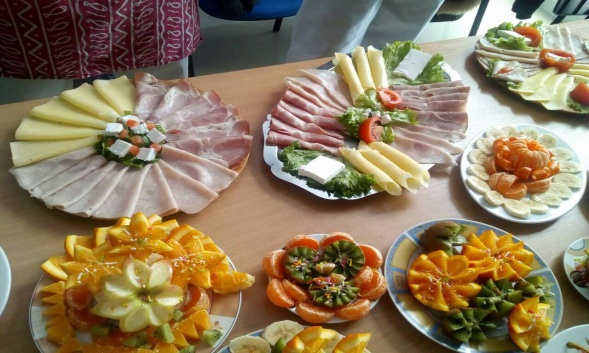 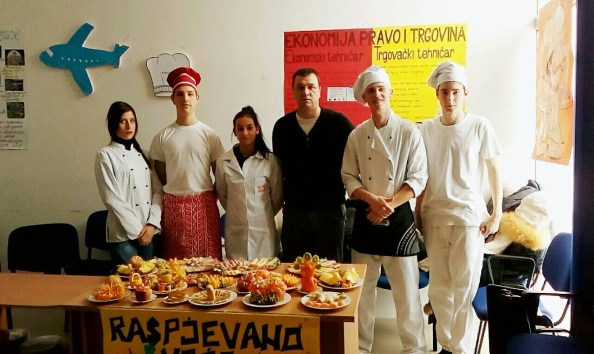 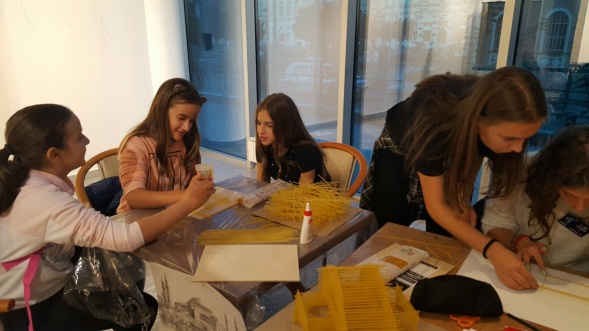 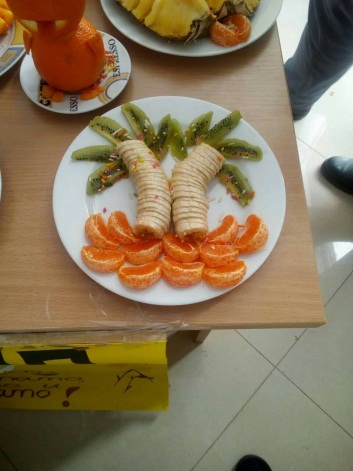 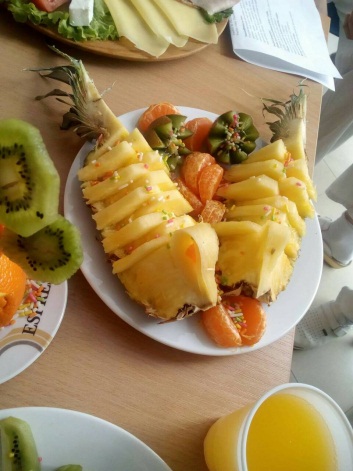 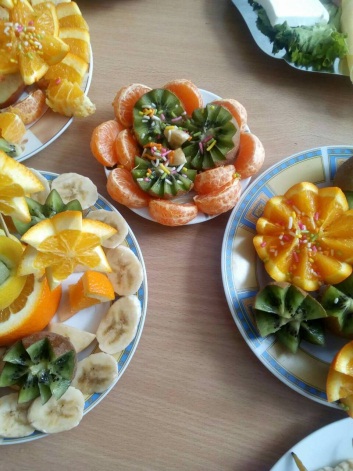 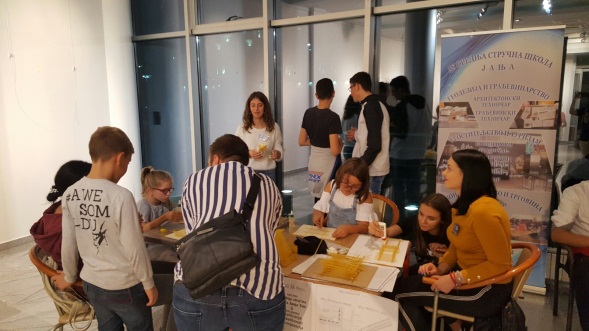 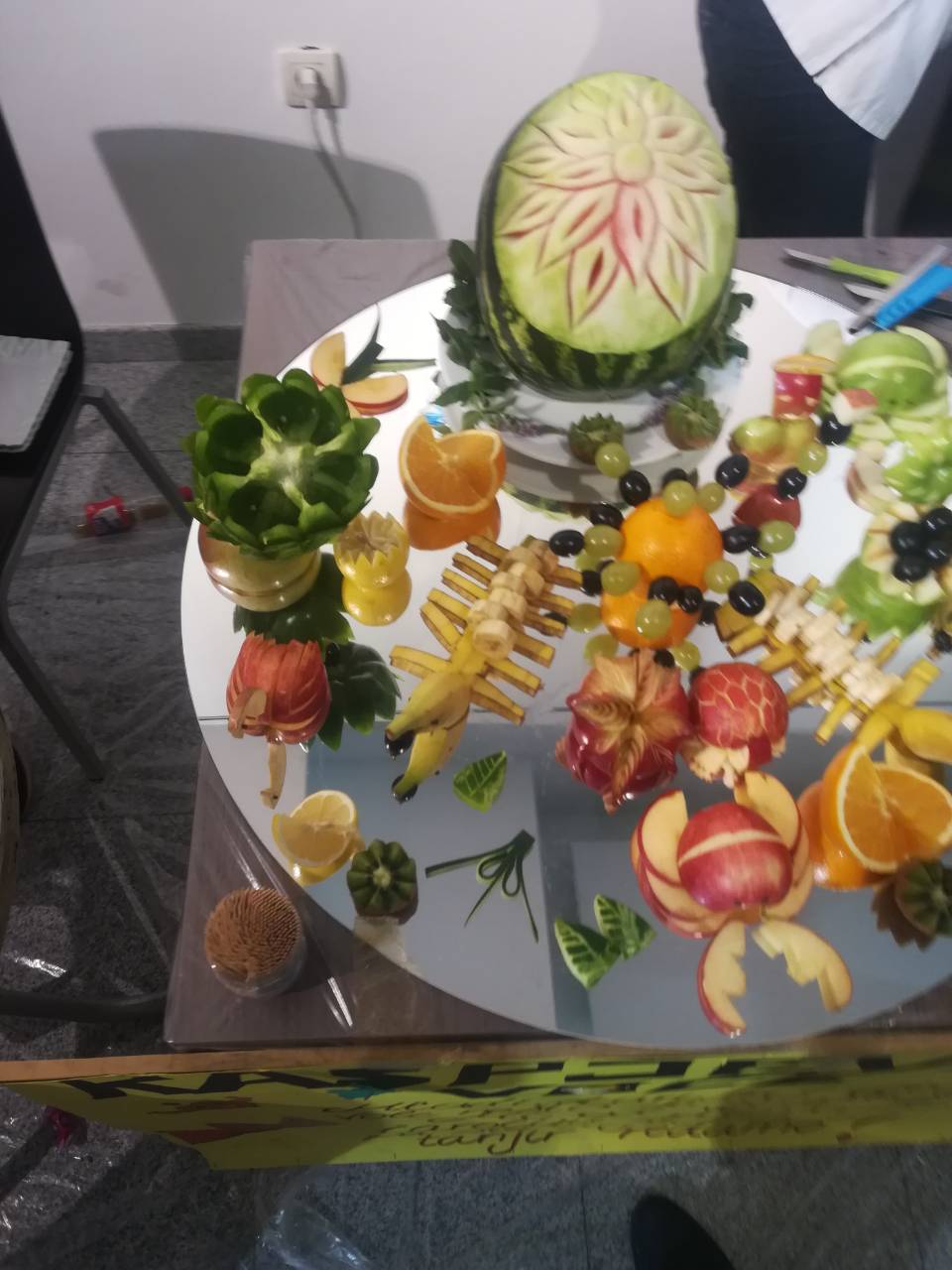 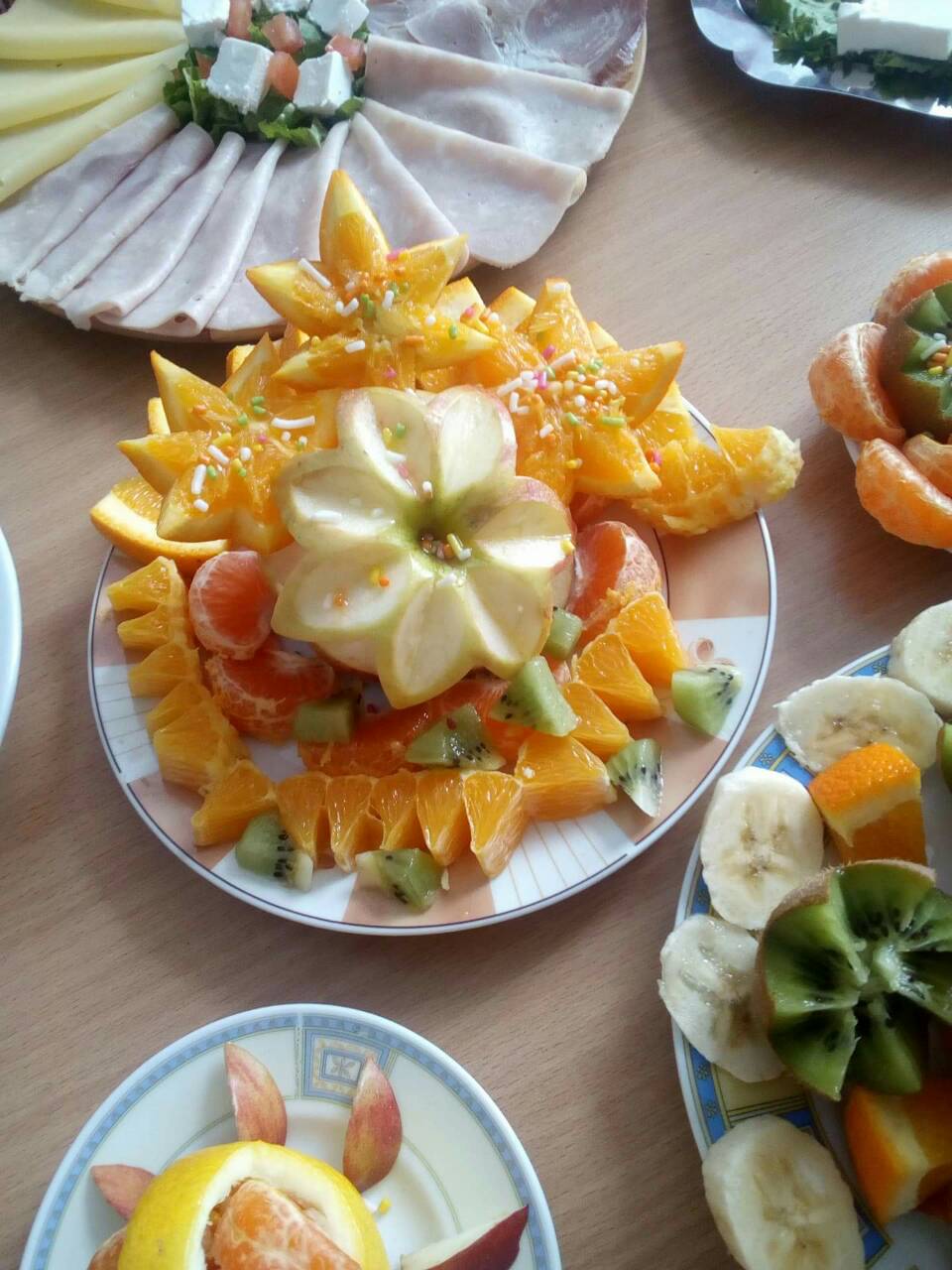 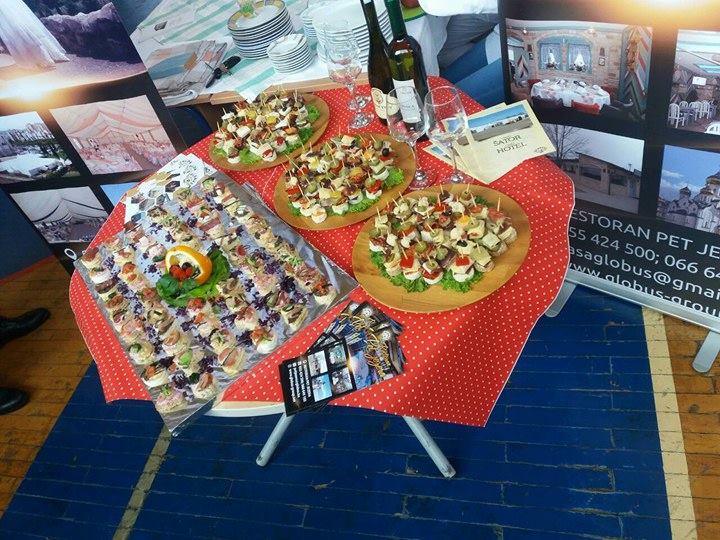 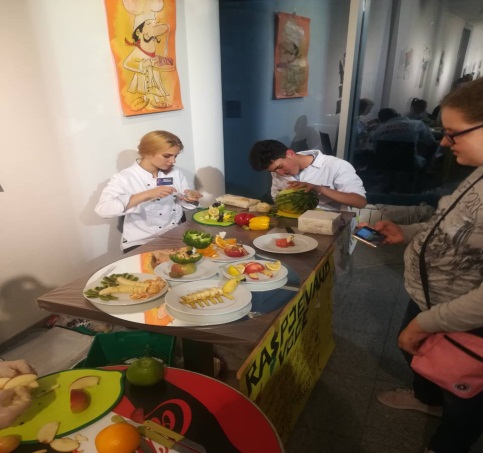 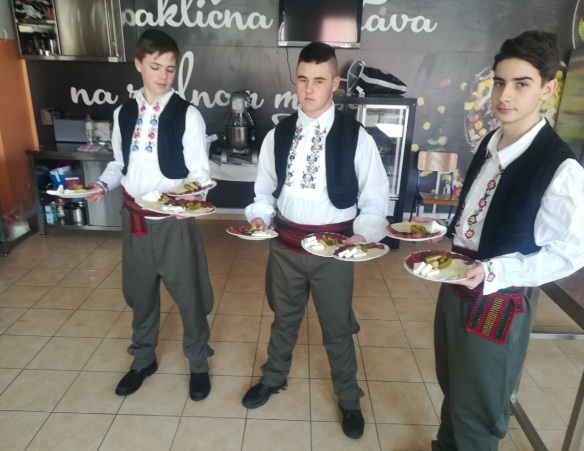 За све додатне информације обратити се:

-   На телефон бр.:  055/ 543-012
Нa и-мејл:  sssjanja@gmail.com
Или доћи лично на адресу: Kaрaђoрђeвa 250, Jaњa
Сајт школе:    www.sssjanja.com
Упишите се у нашу школу!!!
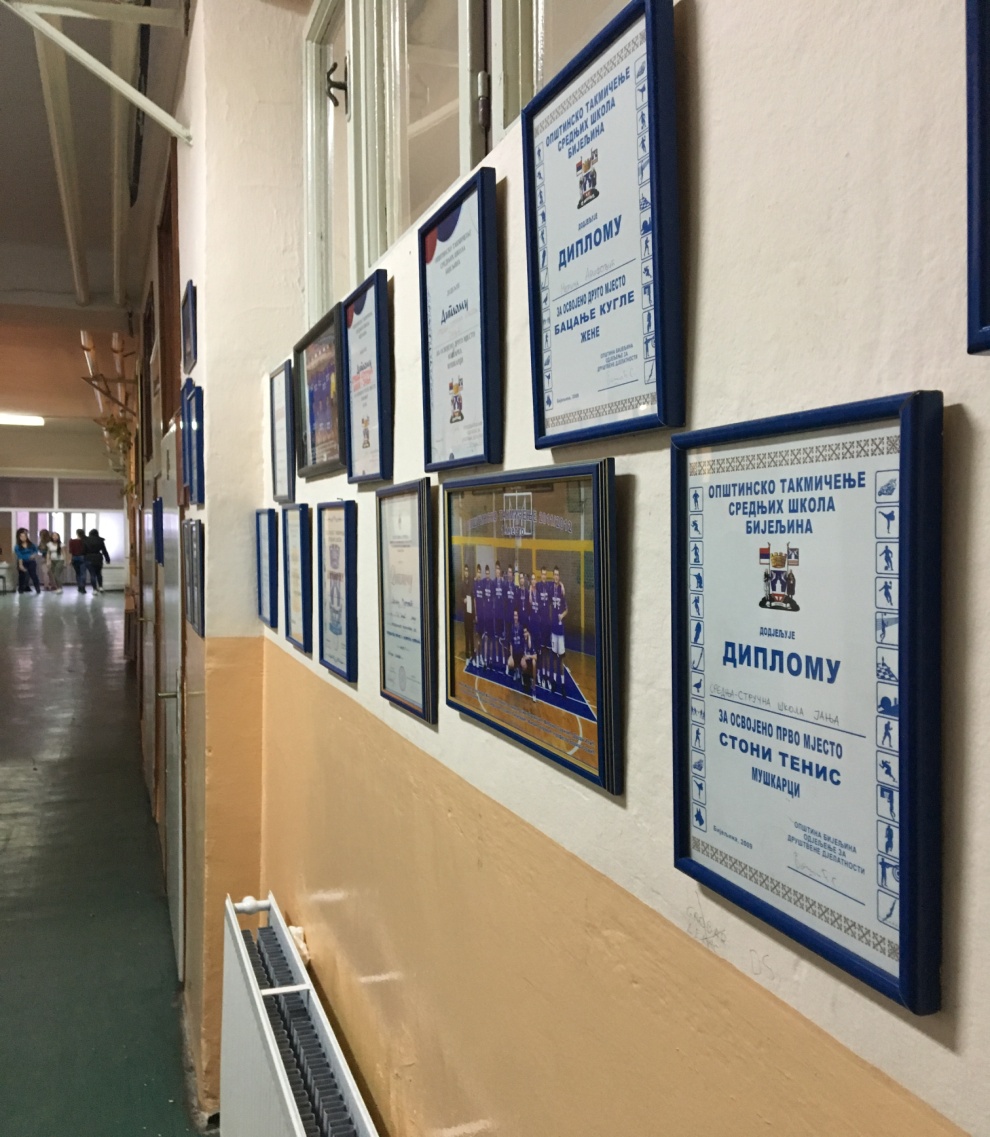 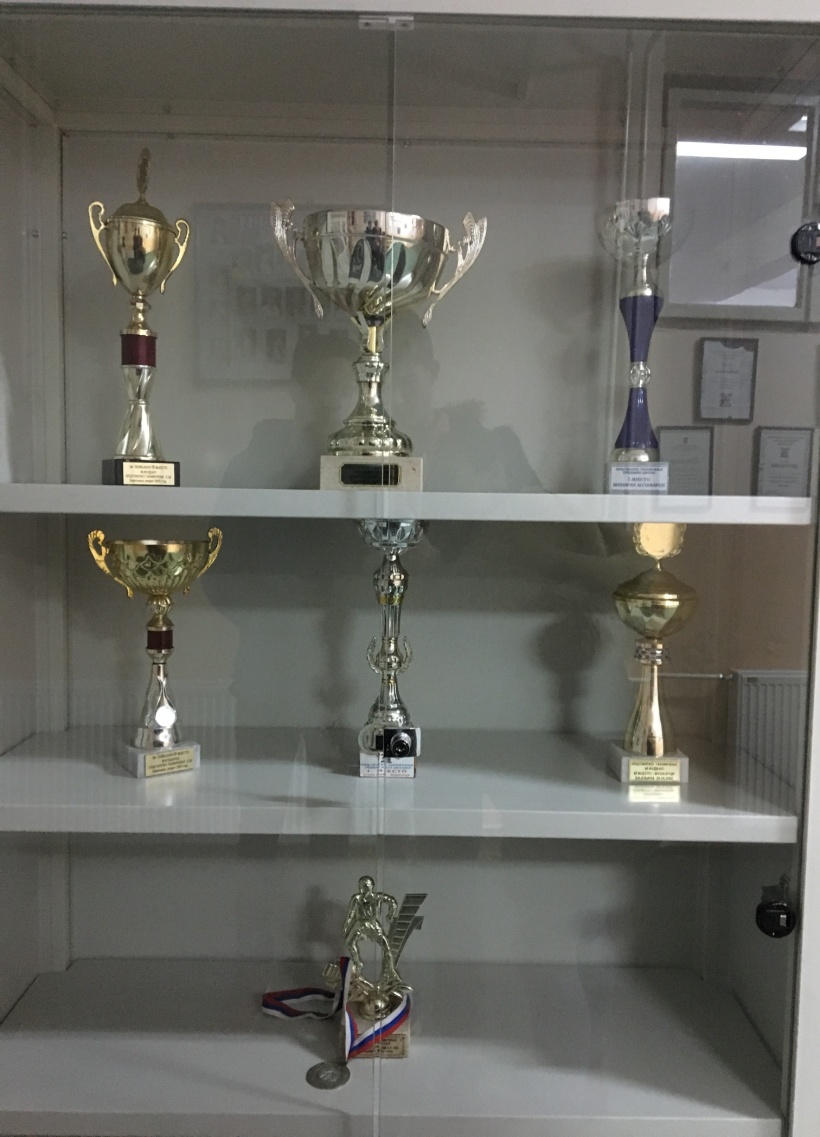